Fyziologické těhotenství
Těhotenské a hormonální změny
Životospráva v těhotenství
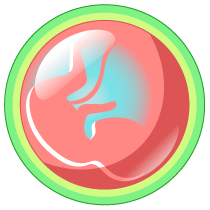 Diagnóza těhotenství
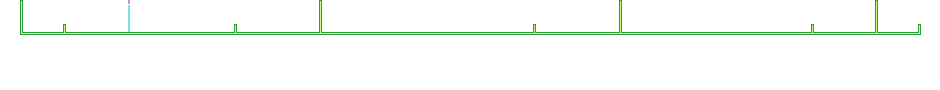 5+0
0+0
2+0
10+0
14+0
24+0
28+0
37+0
40+0
42
PREMATURITA
Známky těhotenství:
Nejisté – Ptyalismus, vomitus matutinus, emesis gravidarum, zvětšení prsou…
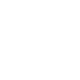 Pravděpodobné – amenorrhoea, hyperpigmentace, strie, růst dělohy
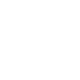 Jisté – hCG, ultrazvuk
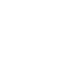 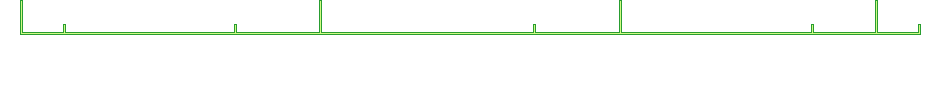 0+0
2+0
10+0
14+0
24+0
28+0
37+0
40+0
42
PREMATURITA
POTRAT
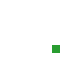 Datace těhotenství, termín porodu
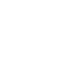 40 gestačních týdnů, 3 trimestry
I. Trimestr0. - 14. týden gravidity
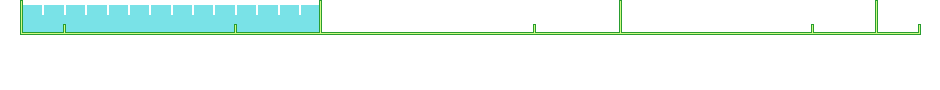 0+0
2+0
10+0
14+0
24+0
28+0
37+0
40+0
42
PREMATURITA
POTRAT
I. Trimestr
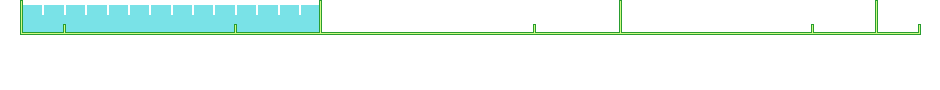 0+0
2+0
10+0
14+0
24+0
28+0
37+0
40+0
42
PREMATURITA
POTRAT
Menstruace
Ovulace
Fertilizace
Nidace, implantace
Embryogeneze
Fetogeneze
I. Trimestr
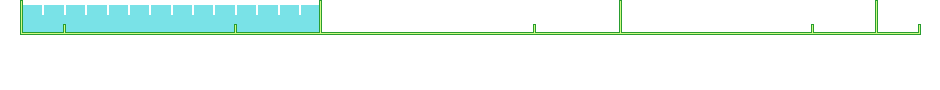 0+0
2+0
10+0
14+0
24+0
28+0
37+0
40+0
42
PREMATURITA
POTRAT
Menstruační cyklus: 
fáze menstruace
fáze proliferační
ovulace
fáze sekreční
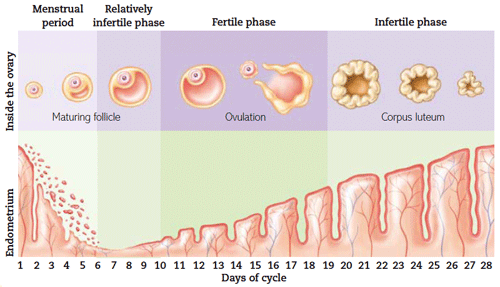 I. Trimestr
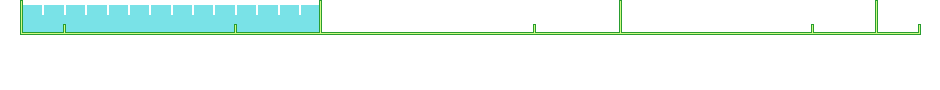 0+0
2+0
10+0
14+0
24+0
28+0
37+0
40+0
42
PREMATURITA
POTRAT
Ovariální cyklus: 
fáze folikulární 
ovulace
luteální
I. Trimestr
Oogeneze
Základ oocytů v embryonálním období, zástava v profázi prvního meiotického dělění
Dokončení dělení při ovulaci
Z jedné oogonie jeden oocyt a tři pólová tělíska – 1 x
Vliv toxicity prostředí, stárnutí organismu, infekcí, celkových onemocnění
I. Trimestr
Spermiogeneze
Vznik spermií ze spermatogonií, celoživotní produkce
Z jedné spermatogonie 4 spermie, 2 x a 2 y
Uskladnění v nadvarleti
Spermiogram – kvalita a kvantita spermií
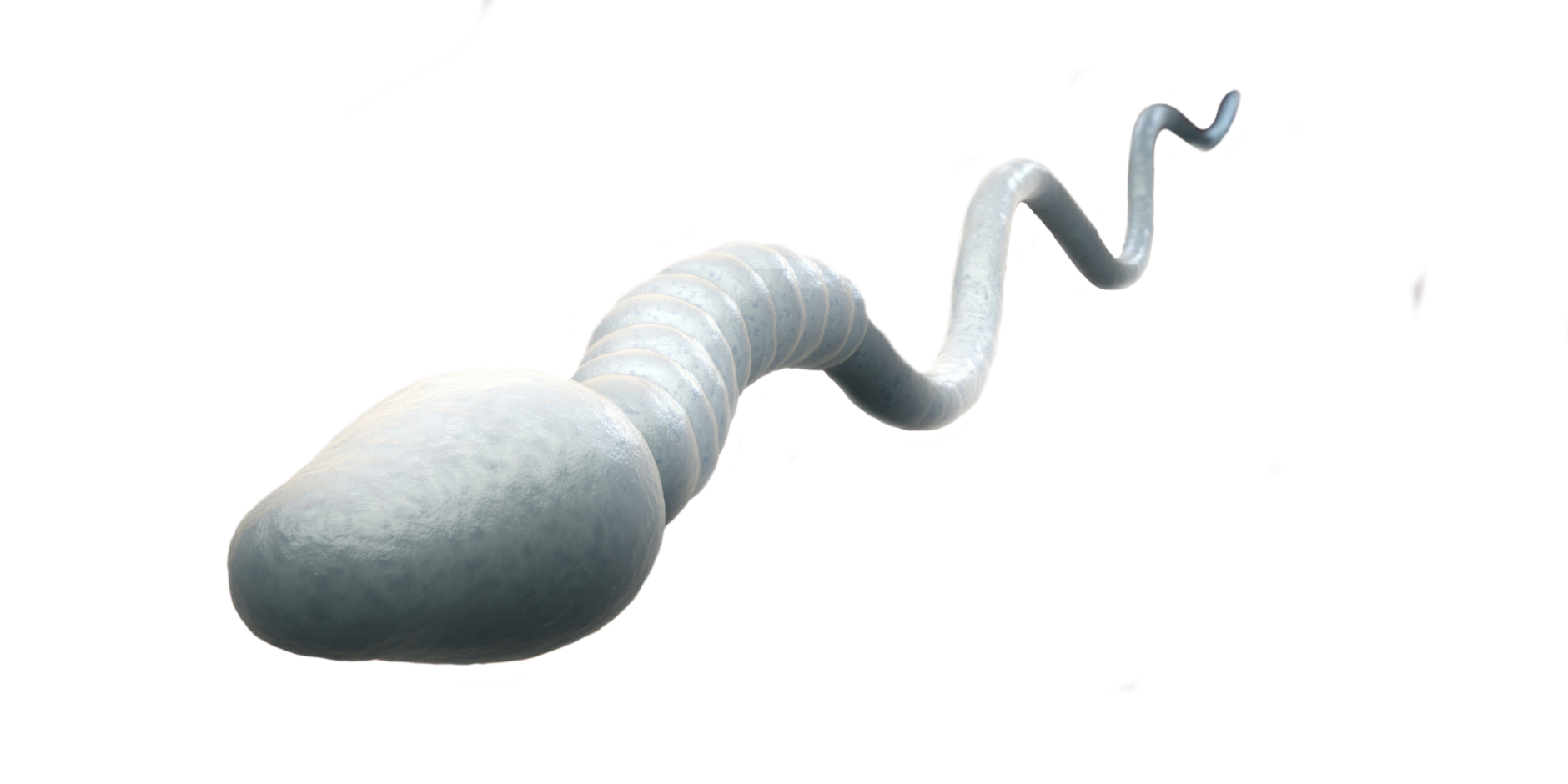 I. Trimestr
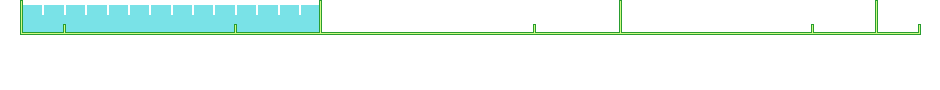 0+0
2+0
10+0
14+0
24+0
28+0
37+0
40+0
42
PREMATURITA
POTRAT
Ovulace – uvolnění oocytu z Graafova folikulu
Ejakulace – transport spermií
Oplození, akrozomální reakce, zygota (xx, xy)
Nidace, deciduální reakce, histiotrofé
Corpus luteum graviditatis – hGG, Progesteron
I. Trimestr
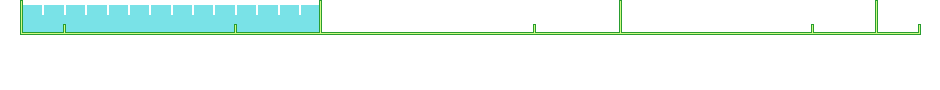 0+0
2+0
10+0
14+0
24+0
28+0
37+0
40+0
42
PREMATURITA
POTRAT
Placenta
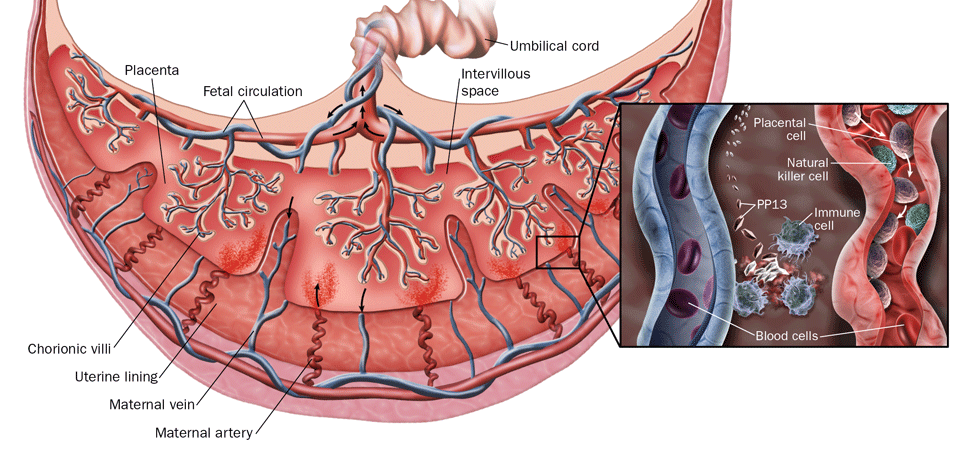 I. Trimestr
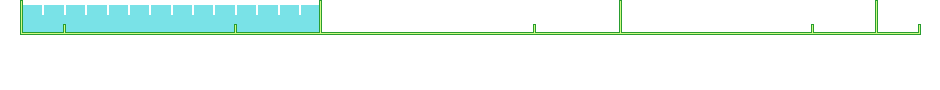 0+0
2+0
10+0
14+0
24+0
28+0
37+0
40+0
42
PREMATURITA
POTRAT
Vývoj placenty
Morfologie
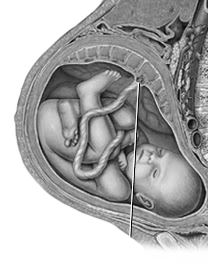 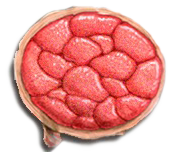 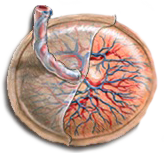 I. Trimestr
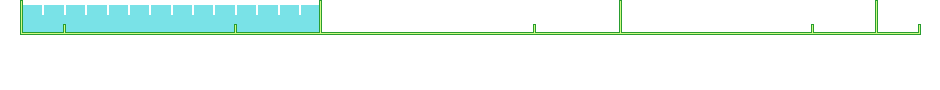 0+0
2+0
10+0
14+0
24+0
28+0
37+0
40+0
42
PREMATURITA
POTRAT
Funkce placenty:
Výměna krevních plynů (nízká arteriovenózní diference – transport kyslíku u plodu je usnadněn fetálním hemoglobinem a vyšší tepovou frekvencí)
Dodávka živin od matky k plodu 
Exkrece degradačních produktů metabolismu
Hormonální produkce: proteohormony a steroidy (choriový gonadotropin, placentární laktogen, choriový tyreotropin, estrogeny, progesteron)
Imunologická bariéra
II. Trimestr14. - 28. týden gravidity
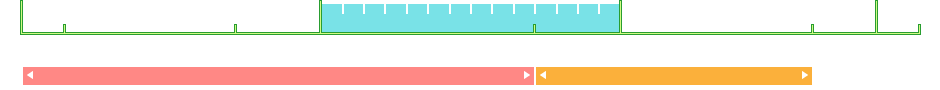 0+0
2+0
10+0
14+0
24+0
28+0
37+0
40+0
42
PREMATURITA
POTRAT
II. Trimestr
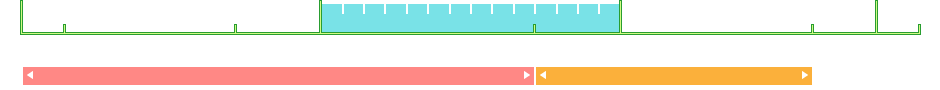 0+0
2+0
10+0
14+0
24+0
28+0
37+0
40+0
42
PREMATURITA
POTRAT
Růst a diferenciace tkání
Fetální krevní oběh
GIT, močový systém, dýchací systém – surfaktant, pohyby plodu
Labilní poloha plodu, fyziologický polyhydramnion
Potrat do 500 g (plod bez vitálních projevů)
II. Trimestr
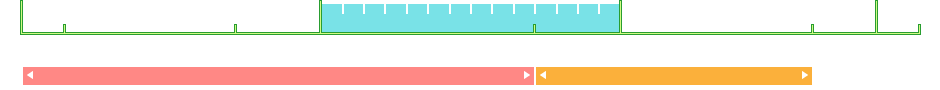 0+0
2+0
10+0
14+0
24+0
28+0
37+0
40+0
42
PREMATURITA
POTRAT
1 žíla – okysličená krev

2 tepny – odkysličená krev

Ductus venosus

Foramen ovale

Ductuc arteriosus Botalli

Fetální hemoglobin HbF
II. Trimestr
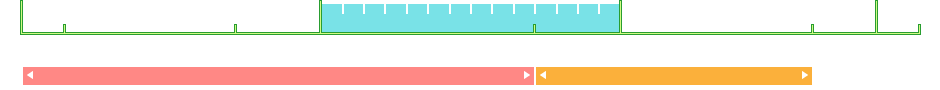 0+0
2+0
10+0
14+0
24+0
28+0
37+0
40+0
42
PREMATURITA
POTRAT
Anabolická fáze:
lipogeneze
růst prsů a dělohy
normální či vyšší senzitivita k insulinu, po 24. t.t. naopak resistence k insulinu - OGTT
III. Trimestr28. - 40. týden gravidity
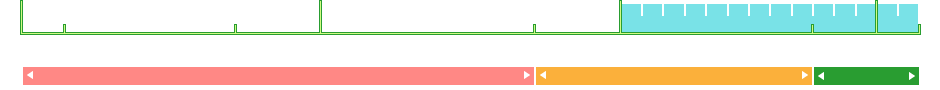 0+0
2+0
10+0
14+0
24+0
28+0
37+0
40+0
42
PREMATURITA
MATURITA
POTRAT
III. Trimestr
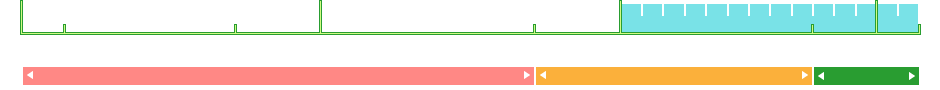 0+0
2+0
10+0
14+0
24+0
28+0
37+0
40+0
PREMATURITA
MATURITA
POTRAT
Maturace tkání, růst plodu, úbytek plodové vody v závěru gravidity, stočení plodu do podélné polohy
Vývoj DDS, zkrácení a prosáknutí hrdla děložního
III. Trimestr
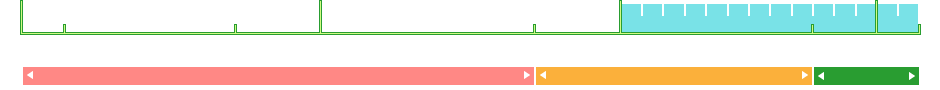 0+0
2+0
10+0
14+0
24+0
28+0
37+0
40+0
PREMATURITA
MATURITA
POTRAT
Katabolická fáze: 
vyšší nároky plodu
lipolýza 
rezistence k insulinu
III. Trimestr
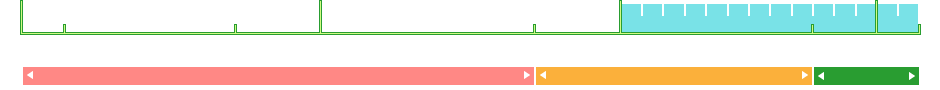 0+0
2+0
10+0
14+0
24+0
28+0
37+0
40+0
PREMATURITA
MATURITA
POTRAT
Přípravné období k porodu, relaxace ligament, prosáknutí pánve, dolores praesagientes, porodnický fluor
Prematurita
Donošené těhotenství (maturita), termín porodu
postmaturita
Mateřské změny
Rodidla
hypertrofie a hyperplazie dělohy 
zvýšení průtoku z 50 ml na 500 ml/min!
isthmus uteri –DDS 
Braxtonovy-Hicksovy kontrakce 15/den
vagina – hypertrofie, dilatace
Mateřské změny
Krev a oběh
Dýchání
GIT
Močový systém
Kožní změny
Prsy
Metabolismus
Otoky – perimaleolární fyziologické
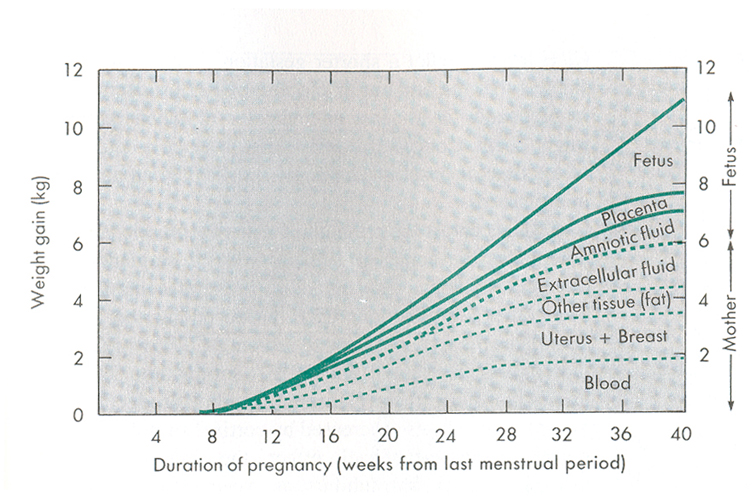 Hormonální změny
hCG
hCS 
progesteron 
estrogen
prostaglandiny
hypertyreoza 
hyperparatyreoza
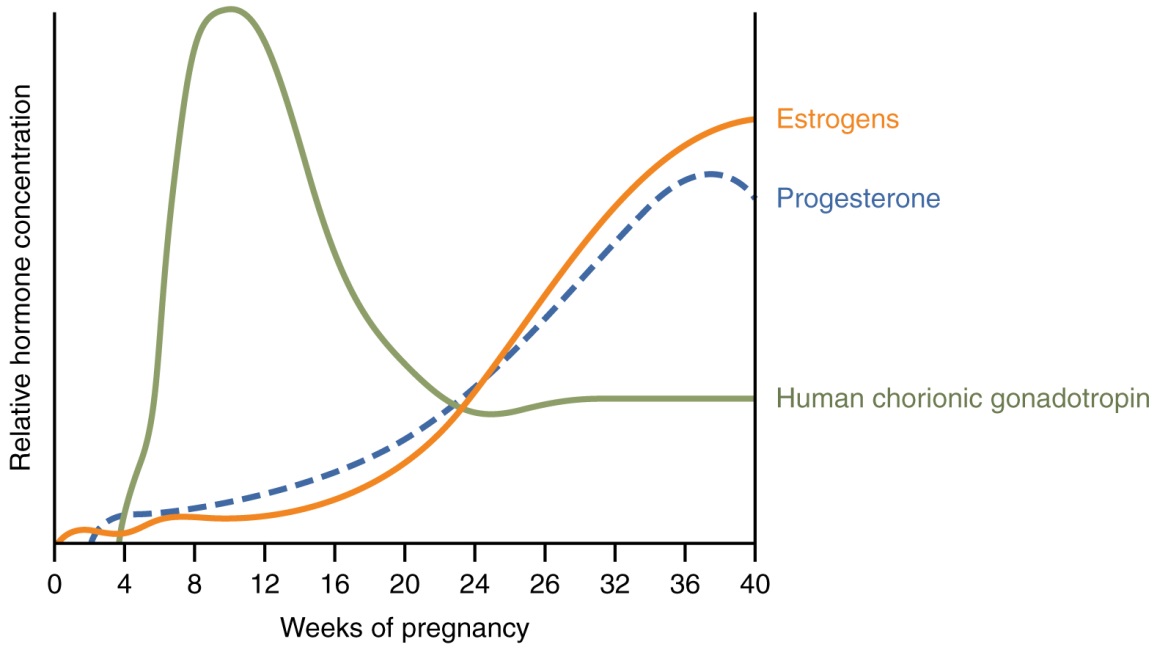 Životospráva
Těhotenství jako zátěž pro organismus
Strava – Fe, k. listová (400 ug – 3 měsíce před plánovanou koncepcí), B12 (vegetariánky), Jod, vápník, proteiny
Spánek, cvičení, pohlavní styk

Kouření, drogy, alkohol, teratogeny – vit. A!
Rekapitulace0. - 40. týden gravidity
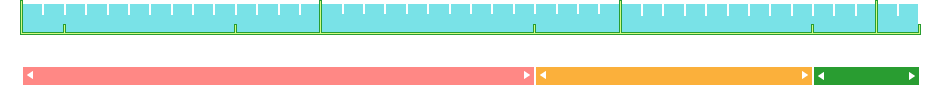 0+0
2+0
10+0
14+0
24+0
28+0
37+0
40+0
42
PREMATURITA
MATURITA
POTRAT
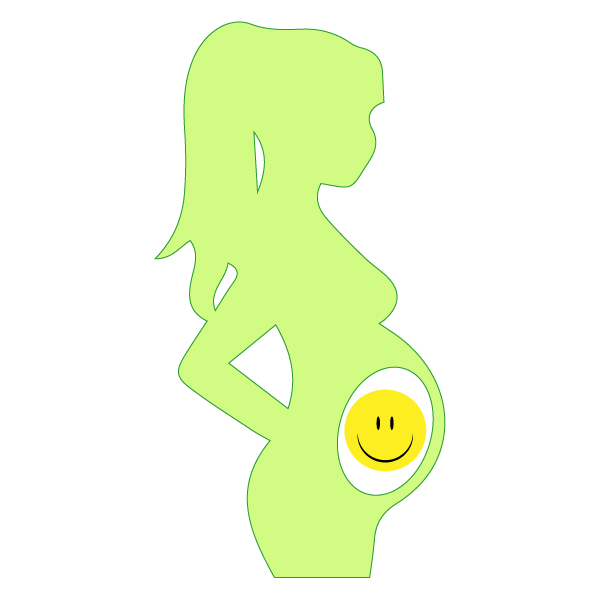 Děkuji za pozornost.